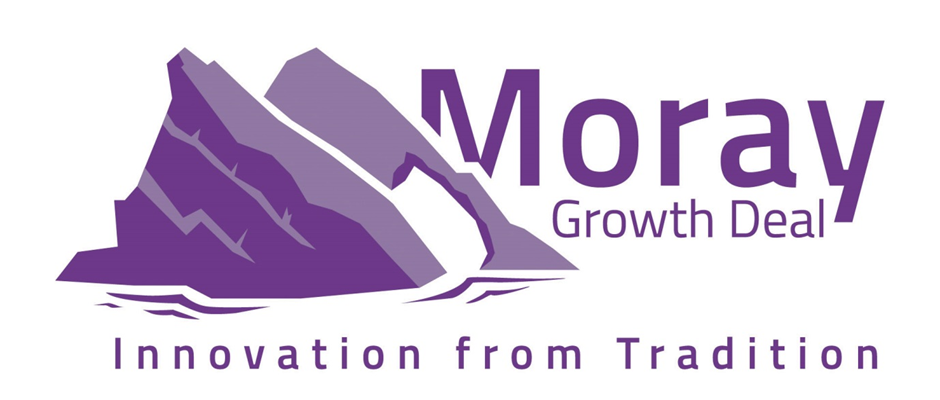 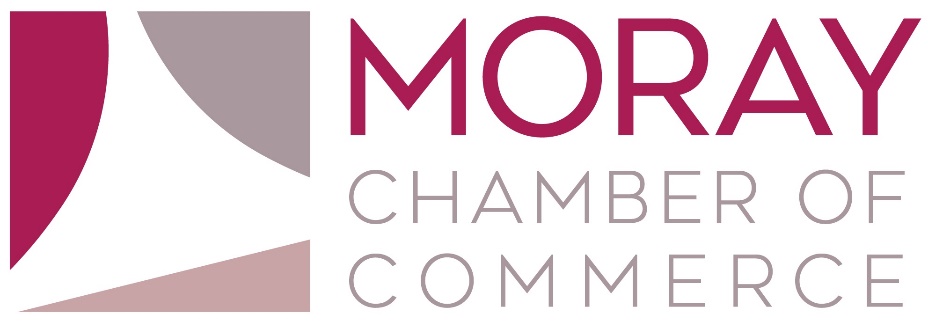 Moray Chamber of Commerce Webinar
Moray Aerospace and Advanced Technology and Innovation Campus
(MAATIC)
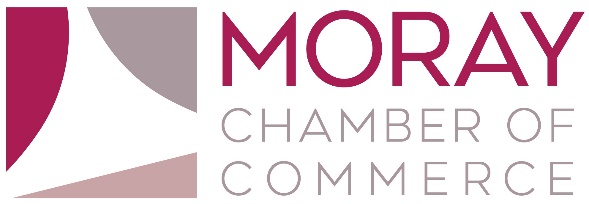 MAATIC - Project overview
Meet the immediate training and technology needs of existing Moray-based industries
Provide the skilled workforce requirements for the emerging aerospace sector
Support research into cutting edge developments in aviation
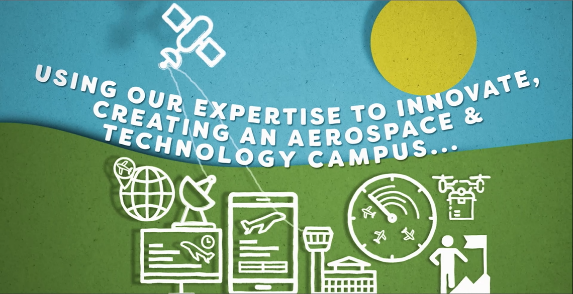 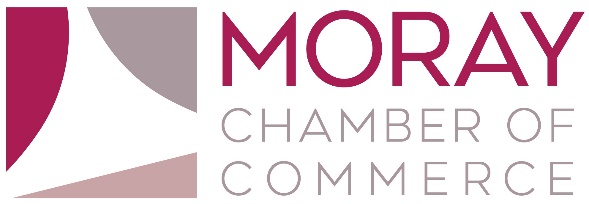 MAATIC - Project elements
New build facility near RAF Lossiemouth 

Offers a range of UHI and license-to-practice Aviation qualifications 
includes operational Boeing 737 and augmented reality simulation kit

Advanced Technology Research and Development Lab 	
covers a range of technologies, particularly those related to Aerospace 

Atrium with flexible open space, 
for community use including STEM activities 

co-located with the HIE ‘MIM’ project
Manufacturing Innovation for Moray project
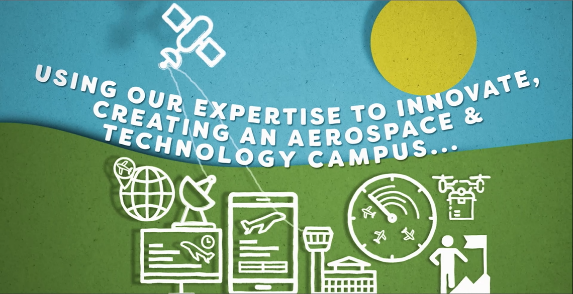 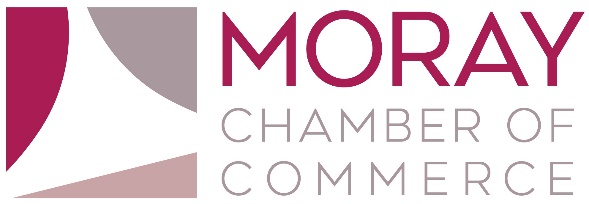 MAATIC - Objectives and benefits

Increase skills relevant to aerospace and advanced technology (minimum 340 people)
Attract/retain young people to the region (up 1%)
Increase inward investment into region (£40m)
Reduce inequalities and segregation in skilled employment in the region (targets for gender and disadvantage)
Allied research projects (minimum 15)
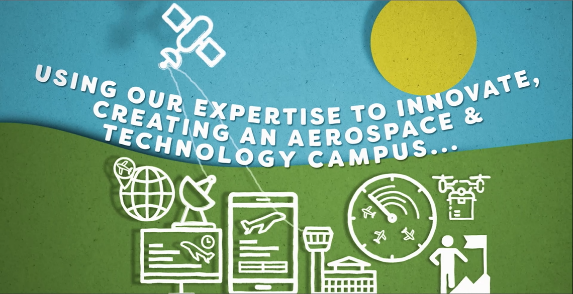 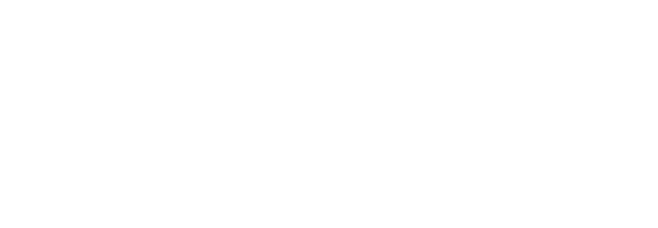 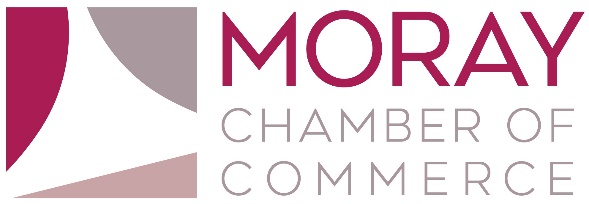 MAATIC – Engagement opportunities
Series of Communication and Engagement events being planned for the new year.
Opportunity for suggestions and questions today?
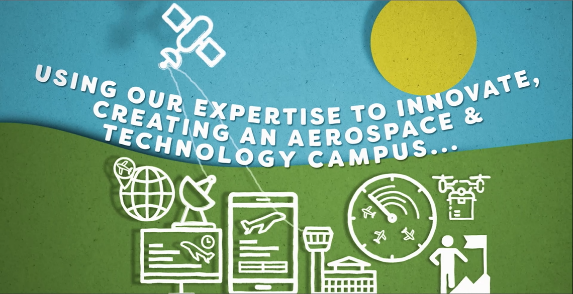